Лагерный кешбэк от государства 2021
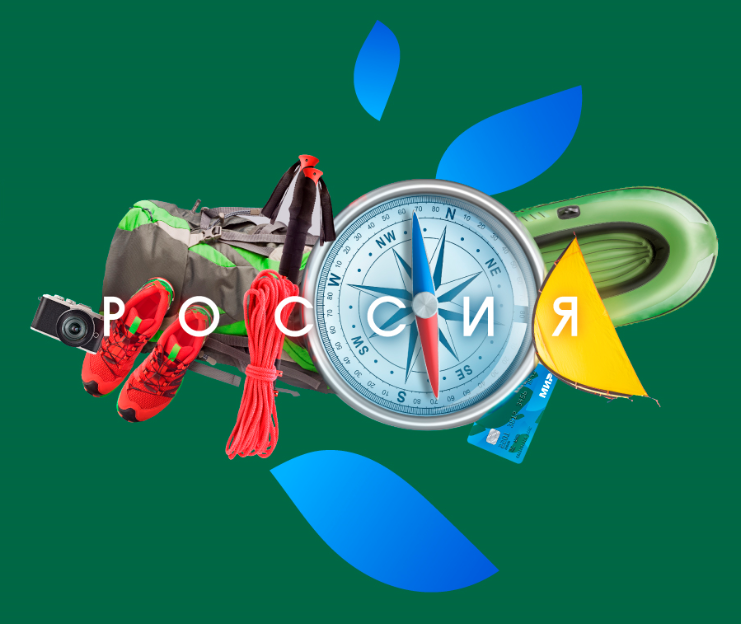 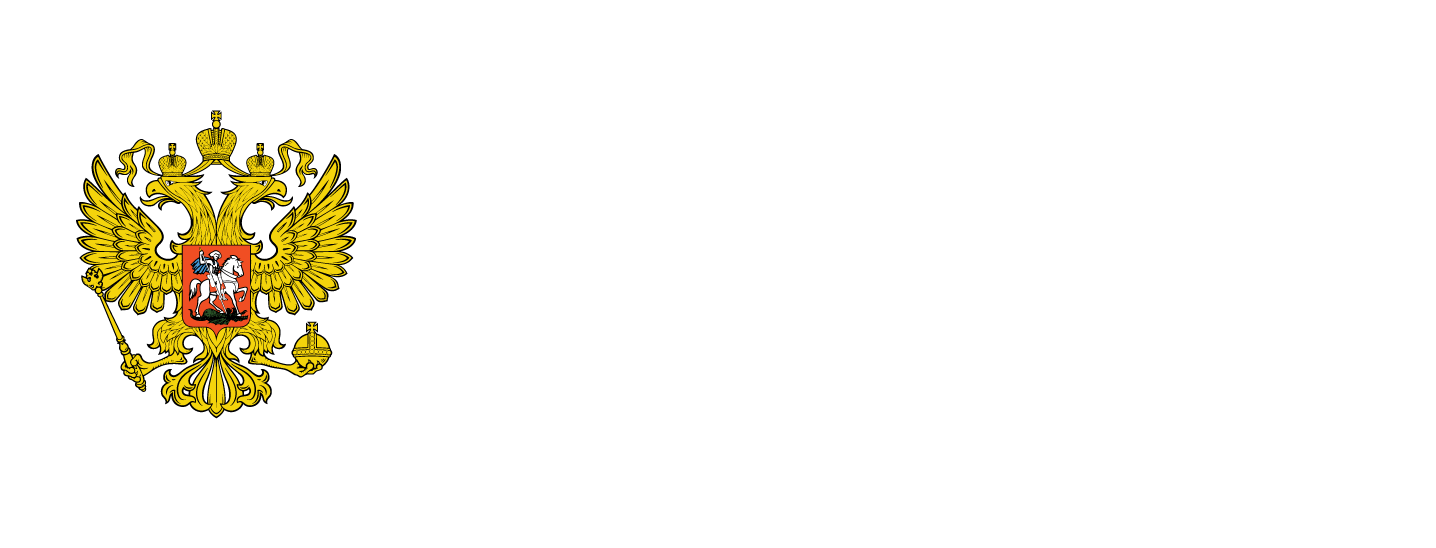 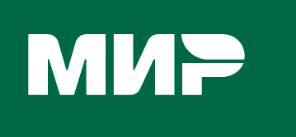 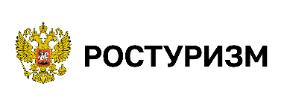 Программа стимулирования поездок (кэшбэк) в детские лагеря
УЧАСТНИКИ
организации отдыха детей и их оздоровления (лагеря);
туроператоры, зарегистрированные в Едином Федеральном реестре туроператоров (ЕФРТ), реализующие путевки в организацию отдыха детей и оздоровления;
электронные системы агрегатоторов туристических услуг предлагающие путевки в организации отдыха детей и оздоровления.
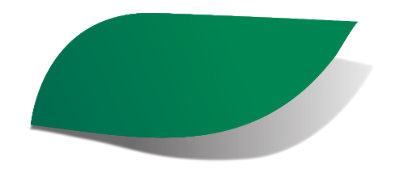 География: все регионы
Структура предложения: предложения в сегменте летнего отдыха и оздоровления в стационарных детских учреждениях
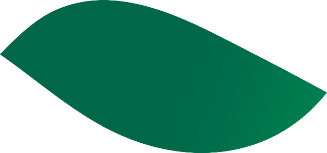 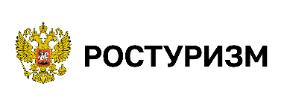 Программа стимулирования поездок (кэшбэк) в детские лагеря
ШАГИ ПОДКЛЮЧЕНИЯ УЧАСТНИКОВ К ПРОГРАММЕ
зарегистрироваться на сайте мирпутешествий.рф в установленные сроки
Разместить предложения на платформе мирпутешествий и пройти валидацию предложений.
Проверить наличие актуальной или получить новую электронную подпись (ЭЦП) – понадобиться для подписания соглашения с АО «НСПК» (МИР)
провести тестовый платеж (транзакцию) в утвержденный период для проверки настроек системы
зарегистрироваться и с помощью ЭЦП подписать соглашение о сотрудничестве с АО «НСПК» (МИР) с утверждённые сроки
подтвердить тестовый платеж в АО «НСПК» (МИР)
подключить интернет эквайринг к сайту лагеря (установить отдельный электронный терминал)
получить в банке партнере новый TID и MID и использовать его только для Программы
разработать отдельную посадочную страницу на сайте лагеря, на которой будет осуществляться продажа предложений Программы
разместить предложения на отдых и оздоровление детей в лагерях в 2021 году на этой странице, по продолжительности – кратно смене
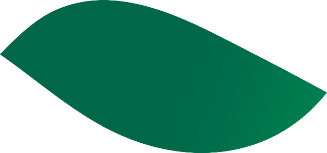 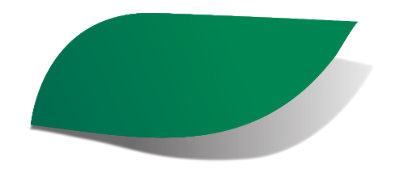 Ростуризм 23.04 отправил информацию всем потенциальным партнерам
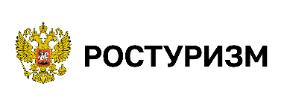 Программа стимулирования поездок (кэшбэк) в детские лагеря
РОДИТЕЛИ / ПРЕДСТАВИТЕЛИ ПРИОБРЕТАЮЩИЕ ПУТЕВКИ
Сроки покупки: с конца начала старта продаж до конца октября
Период отдыха и оздоровления: с момента покупки до 31.12
Размер возврата - 50% от размера стоимости путевки оплаченного по карте платежной системе «Мир»
Условия приобретения путевки с кэшбэк:
зарегистрировать свою банковскую карту платежной системы «Мир» в программе лояльности «Мир» на сайте privetmir.ru;
оплатить путевку зарегистрированной картой «Мир» на странице акции на сайте детского учреждения или туроператора / агрегатора реализующего путевки в детские учреждения
оплатить поездку период действия Программы только безналичным платежом по карте «Мир» и только на сайтах партнеров Программы
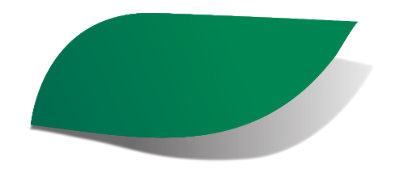 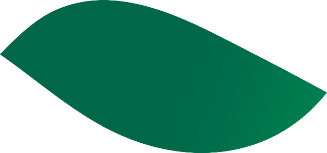 Важно: проживание, питание,  транспортные услуги должны предоставляться с соблюдением всех требований российского законодательства, Роспотребнадзора, СанПин;